PPOK
RIZKY WULANDARI
Patologi

Perubahan patologi pada pasien PPOK, antara lain:

Inflamasi kronis, dengan peningkatan jumlah sel radang di paru 

Perubahan stuktur saluran napas, akibat luka dan perbaikan yang berulang kali.
GOLD 2017 Global Strategy for the Diagnosis, Management and Prevention of COPD. Available online at http://goldcopd.org/. Accessed 21stNovember 2016.
2
Patologi, patogenesis dan patofisiologi
2. Patogenesis 

Inflamasi yang terjadi pada saluran napas pasien PPOK sebagai respons peradangan terhadap iritan kronis, seperti asap rokok. Inflamasi paru tetap bertahan setelah berhenti merokok

Mekanisme patogenesis meliputi:
Oxidative stress
Ketidakseimbangan Protease – antiprotease 
Inflammatory cells: di beberapa pasien terdapat peningkatan eosinophil,, terutama jika terjadi bersamaan dengan asma
Mediator inflamasi
Fibrosis peribronkial dan interstisial
Perbedaan inflamasi antara PPOK dan asma
GOLD 2017 Global Strategy for the Diagnosis, Management and Prevention of COPD. Available online at http://goldcopd.org/. Accessed 21stNovember 2016.
3
Patologi, patogenesis dan patofisiologi
3. Patofisiologi 

Keterbatasan aliran udara dan air trapping
Ketidaknormalan pertukaran udara
Hipersekresi mukus
Hipertensi pulmoner
Gangguan sistemik
GOLD 2017 Global Strategy for the Diagnosis, Management and Prevention of COPD. Available online at http://goldcopd.org/. Accessed 21stNovember 2016.
4
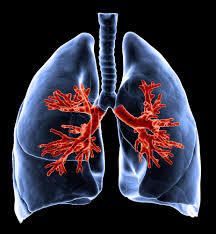 Diagnosis dan penilaian awal
5
Alur diagnosis PPOK
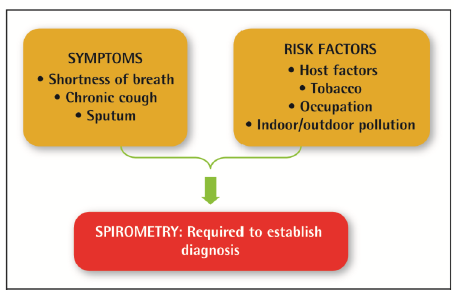 Gejala:
Sesak napas, batuk kronis atau produksi sputum, dan/atau riwayat pajanan akan faktor resiko

Spirometri:
Pasca bronkodilator 
VEP1/KVP < 0.70
GOLD 2017 Global Strategy for the Diagnosis, Management and Prevention of COPD. Available online at http://goldcopd.org/. Accessed 21stNovember 2016.
6
Indikator utama untuk membuat diagnosis PPOK
Pertimbangkan PPOK, dan lakukan spirometri, jika ada dari indikator di bawah di temukan pada pasien > 40 tahun. Kehadiran beberapa indikator utama memperbesar kemungkinan diagnosis PPOK. Spirometri diperlukan untuk menegakkan diagnosis PPOK
Sesak napas
Progresif dari waktu ke waktu
Diperberat dengan aktivitas
2. 	Batuk kronis
Intermiten atau unproductive 
Mengi yang sering kambuh
Produksi sputum yang kronis
Infeksi saluran napas bawah berulang
Riwayat faktor resiko
Genetik, abnormalitas kongenital, asap rokok, asap dari limbah domestik atau bahan bakar, kondisi lingkungan pekerjaan seperti debu, uap, bahan bakar, gas dan bahan kimia lainnya
Riwayat keluarga dengan PPOK dan/atau faktor pada masa kecil
Berat badan pada saat lahir, infeksi pernapasan masa kecil, dsb
GOLD 2017 Global Strategy for the Diagnosis, Management and Prevention of COPD. Available online at http://goldcopd.org/. Accessed 21stNovember 2016.
7
Diagnosis banding untuk gejala batuk kronis (selain PPOK)
Asma
Kanker paru
Tuberkulosis
Bronchiectasis
Left heart failure
Interstitial lung disease
Fibrosis cystic
Batuk idiopatik
Rhinitis alergi kronis
Post nasal drip syndrome (PNDS)
Upper airway cough syndrome (UACS)
GERD
Efek samping pengobatan (contoh. ACE inhibitors)
GOLD 2017 Global Strategy for the Diagnosis, Management and Prevention of COPD. Available online at http://goldcopd.org/. Accessed 21stNovember 2016.
8
Penilaian PPOK
Tujuan dari penilaian PPOK adalah untuk menentukan keterbatasan tingkat aliran udara

Penilaian PPOK harus melibatkan aspek berikut:

Derajat keparahan abnormalitas spirometri
Gejala pasien
Riwayat eksaserbasi dan resiko masa depan
Komorbiditas
GOLD 2017 Global Strategy for the Diagnosis, Management and Prevention of COPD. Available online at http://goldcopd.org/. Accessed 21stNovember 2016.
9
Klasifikasi derajat keparahan keterbatasan aliran udara pasien PPOK (VEP1 pasca-bronkodilator)
GOLD 2017 Global Strategy for the Diagnosis, Management and Prevention of COPD. Available online at http://goldcopd.org/. Accessed 21stNovember 2016.
10
Penilaian gejala PPOK
Modified British Medical Research Council (mMRC) questionnaire

COPD Assessment Test (CATTM)
GOLD 2017 Global Strategy for the Diagnosis, Management and Prevention of COPD. Available online at http://goldcopd.org/. Accessed 21stNovember 2016.
11
Modified British Medical Research Council (mMRC) questionnaire
GOLD 2017 Global Strategy for the Diagnosis, Management and Prevention of COPD. Available online at http://goldcopd.org/. Accessed 21stNovember 2016.
12
COPD Assessment Test (CATTM)
I never cough
2
3
4
I cough all the time
1
5
My chest is full of phlegm (mucus)
I have no phlegm (mucus) in my chest at all
2
3
4
1
5
My chest does not feel tight at all
2
3
4
1
5
My chest feels very tight
When I walk up a hill or one flight of stairs I am very breathless
When I walk up a hill or one flight of stairs I am not breathless
2
3
4
1
5
I am very limited doing any activities at home
I am not limited doing any activities at home
2
3
4
1
5
I am confident leaving my home despite my lung condition
I am not at all confident leaving my home despite my lung condition
2
3
4
1
5
GOLD 2017 Global Strategy for the Diagnosis, Management and Prevention of COPD. Available online at http://goldcopd.org/. Accessed 21stNovember 2016.
I don’t sleep soundly because of my lung condition
2
3
4
I sleep soundly
1
5
I have no energy at all
2
3
4
1
5
I have lots of energy
13
Tujuan Terapi PPOK
Menghilangkan gejala
Meningkatkan toleransi latihan
Meningkatkan status kesehatan

Mencegah perkembangan penyakit
Mencegah dan mengobati eksaserbasi
menurunkan angka kematian
Mengurangi
gejala
menurunkan
risiko
GOLD 2017 Global Strategy for the Diagnosis, Management and Prevention of COPD. Available online at http://goldcopd.org/. Accessed 21stNovember 2016.
14
EMPHYSEMA
jenis penyakit paru obstruktif  kronik yang melibatkan kerusakan pada kantung udara (alveoli) di paru-paru.
tiga faktor -Kelainan radang bronchus dan bronchiolus yang sering disebabkan oleh asap rokok, debu industri. Radang peribron- chiolus disertai fibrosis menyebabkan iskhemia dan parut sehingga memperluas dinding bronchioles. 
	-Kelainan atrofik yang meliputi pengurangan jaringan elastik dan gangguan aliran darah; hal ini sering dijumpai pada proses menjadi tua. 
	-Obstruksi inkomplit yang menyebabkan gangguan pertukaran udara; hal ini dapat disebabkan oleh perubahan dinding bronchiolus akibat bertambahnya makrophag pada penderita yang banyak merokok. Insiden emfisema meningkat dengan disertai bertambah- nya umur.
Gambaran klinis
Batuk
Sputum
Sesak nafas (tidak ada wheezing) ronki+ dengan bronkitis
Hipoinflasi
Barrel chest
Ekspansi berkurang
BRONKITIS
terdapat batuk produktif yang persisten minimal selama tiga bulan berturut-turut sampai dua tahun
inflamasi pada saluran pernapasan yang dalam waktu lama dapat menyebabkan perubahan dari struktur saluran napas itu, sehingga terjadi penyempitan lumen.
Normalisasi Alat Gerak Pernapasan
Musculoskeletal problem pada chronic respiratory diseases
Hypomobile pada sendi2 regio thoracal, cervical, shoulder girdle, sangkar torak

Muscle fatique, muscle spasm, muscle weakness dan muscle shorthening
Hypomobile dari sendi2 merupakan indikasi untuk diberikan manual therapy  harus dilakukan dengan hati2  harus memperhatikan kontra indikasi terutama pada pasien lansia dan penggunaan steroid jangka panjang

Sedangkan Muscle fatique, muscle spasm, muscle weakness dan muscle shorthening  merupakan indikasi untuk diberikan exercise therapy
Manipulation

A passive, high velocity, low amplitude thrust applied to a joint complex within its anatomical limit* with the intent to restore optimal motion, function, and / or to reduce pain.

*anatomical limit: Active and passive motion occurs within the range of motion of the joint complex and not beyond the joint’s anatomic limit.
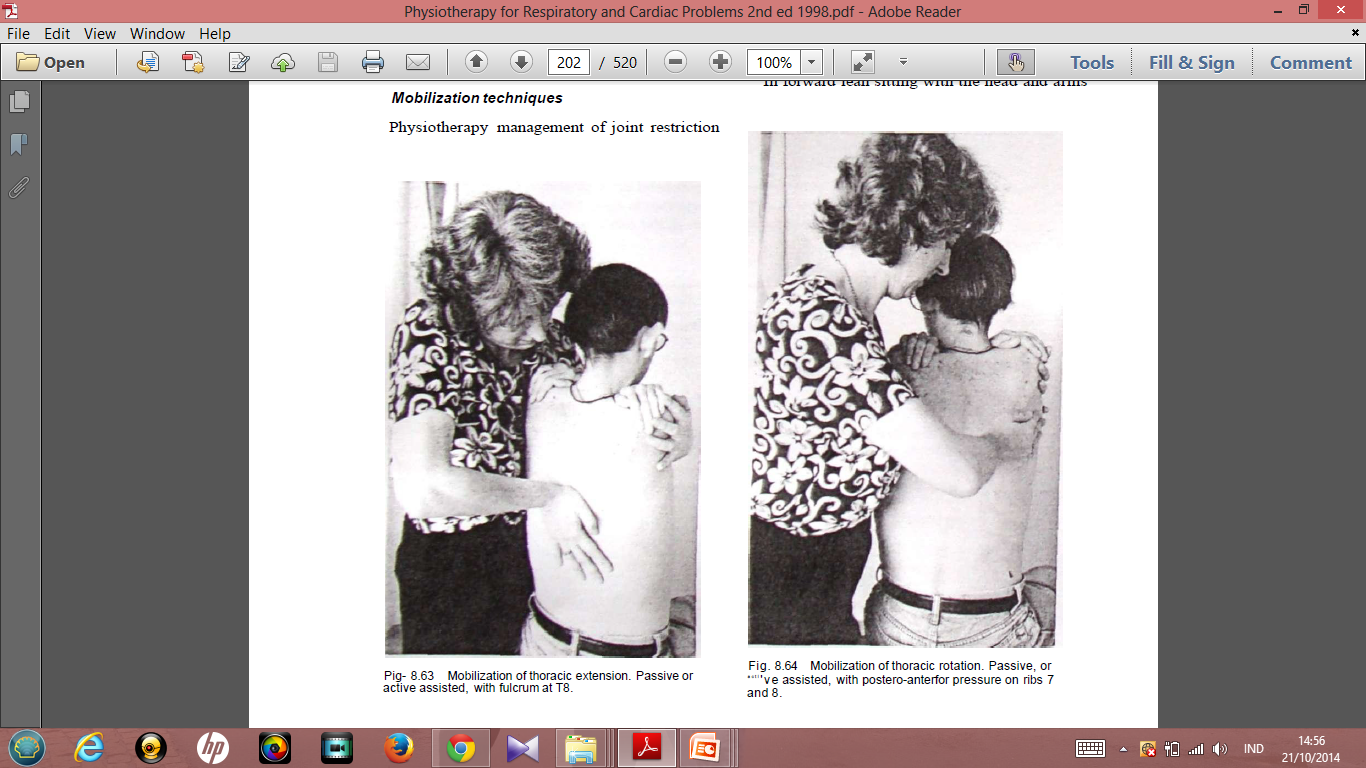 Mobilisasi & penguatan otot-2 pernapasan (Weiner, dkk, 2000)
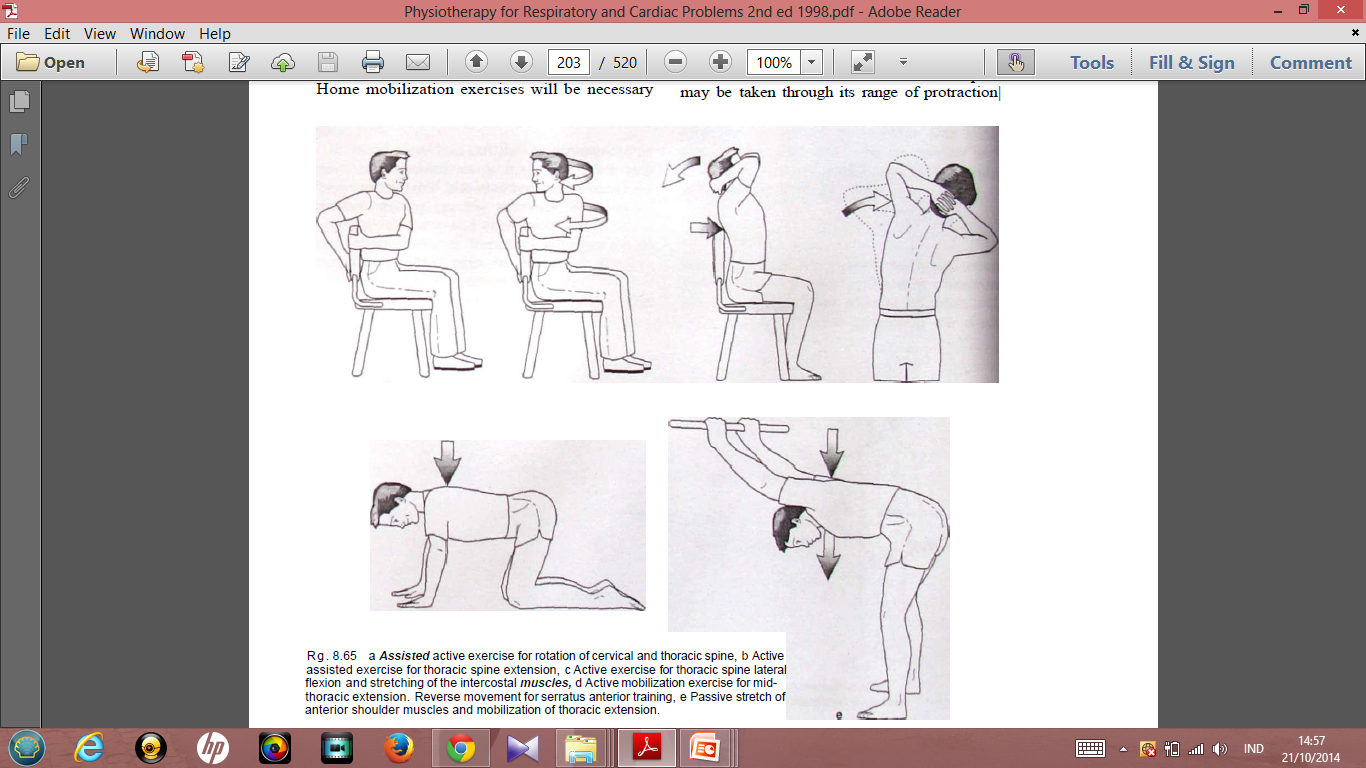 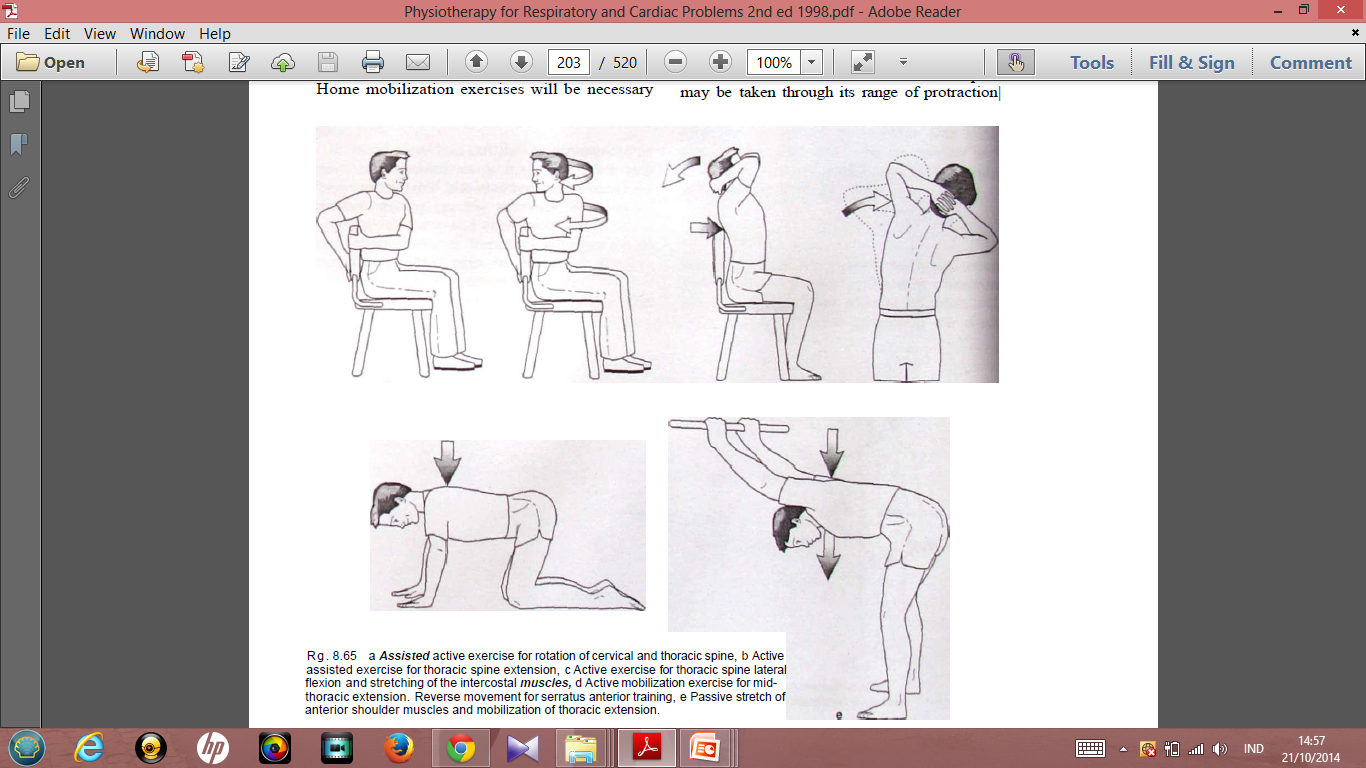 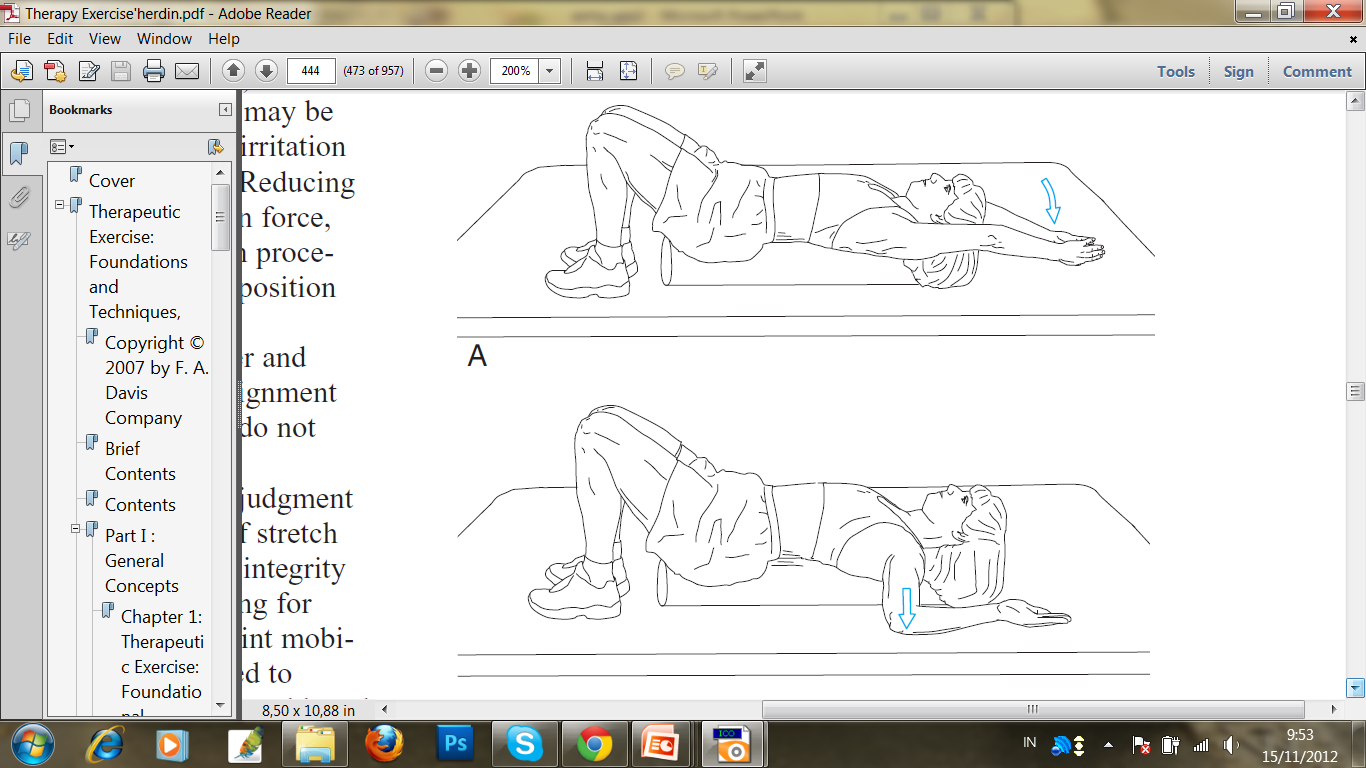 EXERCISE TRAINING
Exercise training should be an essential component of a pulmonary rehabilitation program
26
A pulmonary rehabilitation program must include

Lower limb endurance training.
Home exercise program

Optimally, a pulmonary rehabilitation should also include:
Upper limb endurance training.
Lower limb strength training.
Upper limb strength training.
27
Endurance Training - Lower Limb
Lower limb aerobic exercises (uses large muscle mass)
to achieve the greatest changes in a functional activity such as walking, it may be better to train in walking.
28
For patients with severe dyspnoea, fixing the shoulder girdle by using a wheeled walker (rollator) for walking training or when using a stationary cycle for cycle training allows:
The accessory respiratory muscles to work more efficiently.
This lean forward position may help to dome the diaphragm, improving its length/tension relationship
29
It is recommended that for walking training a starting intensity should be 80% of the average 6MWT speed (see below how to calculate walking intensity from the results of a 6MWT)
30
Example:

If the patient walked 220 m in six minutes:
One minute distance = 220 ÷ 6 = 36.7 m.
30 minute distance = 36.7 x 30  = 1100 m.
80% of 1100 = 880 m in 30 minutes.
31
32
Example:

If the patient walked 300 m in the 6MWT, then:
300 x 10 ÷ 1000 = 3.0 km / hr.
80% of 3.0 km / hr = 2.4 km / hr.
Therefore, the initial treadmill speed would be set at 2.4 km / hr. The treadmill may start at approximately 2 km/hr to account for the patient being unfamiliar with treadmill walking
33
MENENTUKAN INTENSITAS LATIHAN BERDASARKAN HASIL PEMERIKSAAN SKALA BORG

Hasil suatu penelitian menunjukkan bahwa derajad sesak pada pasien dengan COPD sesuai dengan tingkat konsumsi oksigen. Oleh karena itu, derajad sesak dapat digunakan untuk menentukan intensitas latihan.

Kebanyakan klinisi menganjurkan pasiennya untuk melakukan exc pd  derajad sesak kurang lebih 3  (“moderate”)  pd level ini “training intensity of approximately 75% VO2 max.
34
DURASI LATIHAN
Durasi minimum yang disarankan untuk endurance training ekstremitas bawah adalah 30 menit (misalnya 30 menit berjalan kaki atau bersepeda). 
Jika pasien sangat lemah, durasi sesi latihan awal dapat dipersingkat (misalnya sampai 10 menit). Durasi harus dibangun hingga 30 menit selama dua minggu pertama dari program ini. 
Jika tersedia sepeda statis, program ini dapat dibagi menjadi 15 menit bersepeda dan 15 menit berjalan
35
FREQUENCY LATIHAN
Latihan dengan supervisi: Tiga kali per minggu. 

Latihan di rumah tanpa supervisi: Satu atau dua kali per minggu sampai dengan latihan tsb akan terintegrasi dalam kehidupan keseharian.
36
Pada pasien PPOK sering ditemukan kelemahan otot yg dpt  mempengaruhi kekuatan ekstremitas bawah. 
Penguatan otot-otot tungkai bawah penting karena otot-otot ini digunakan untuk aktivitas dasar sehari-hari. 
Ada penelitian yg menemukan bahwa ada hubungan antara kekuatan ekstremitas bawah dan kapasitas kerja ekstremitas bawah.
37
Strength training dapat menggunakan beban maupun tidak

Strength training with weights:
Leg press.
Quadriceps extension
38
Strength training without weights:

o   Squats.
o   Straight leg raise.
o   Step-ups or stair climbing
o   Sit-to-stand from progressively lower chairs
39
Inspiratory Muscle Training
Inspiratory muscle training (IMT), yg dilakukan secara terpisah menggunakan ambang beban sama atau lebih besar dari 30% dari kemampuan max inspiratory pressure (PI max) dapat menunjukkan peningkatan kekuatan dan daya tahan otot dan mengurangi sesak pd pasien COPD
40
TERIMA KASIH